Antillean Adventist Hospital (AAH) (CURACAO) / Inter-American DivisionCenaida PanneflekGroot Davelaarweg 1 / contact@aahospital.org
Leading The Way In Digital Health Care
Activities / Highlights
Introduction
The AAH is a short stay hospital that serves low risk and limited acute risk patients.  With its team of 260 employees and 35 specialists it serves 35% of its community.  AAH boasts an infection rate of less than 1%, a patient satisfaction rate of 96% and has the oldest fully vegetarian kitchen on the island.
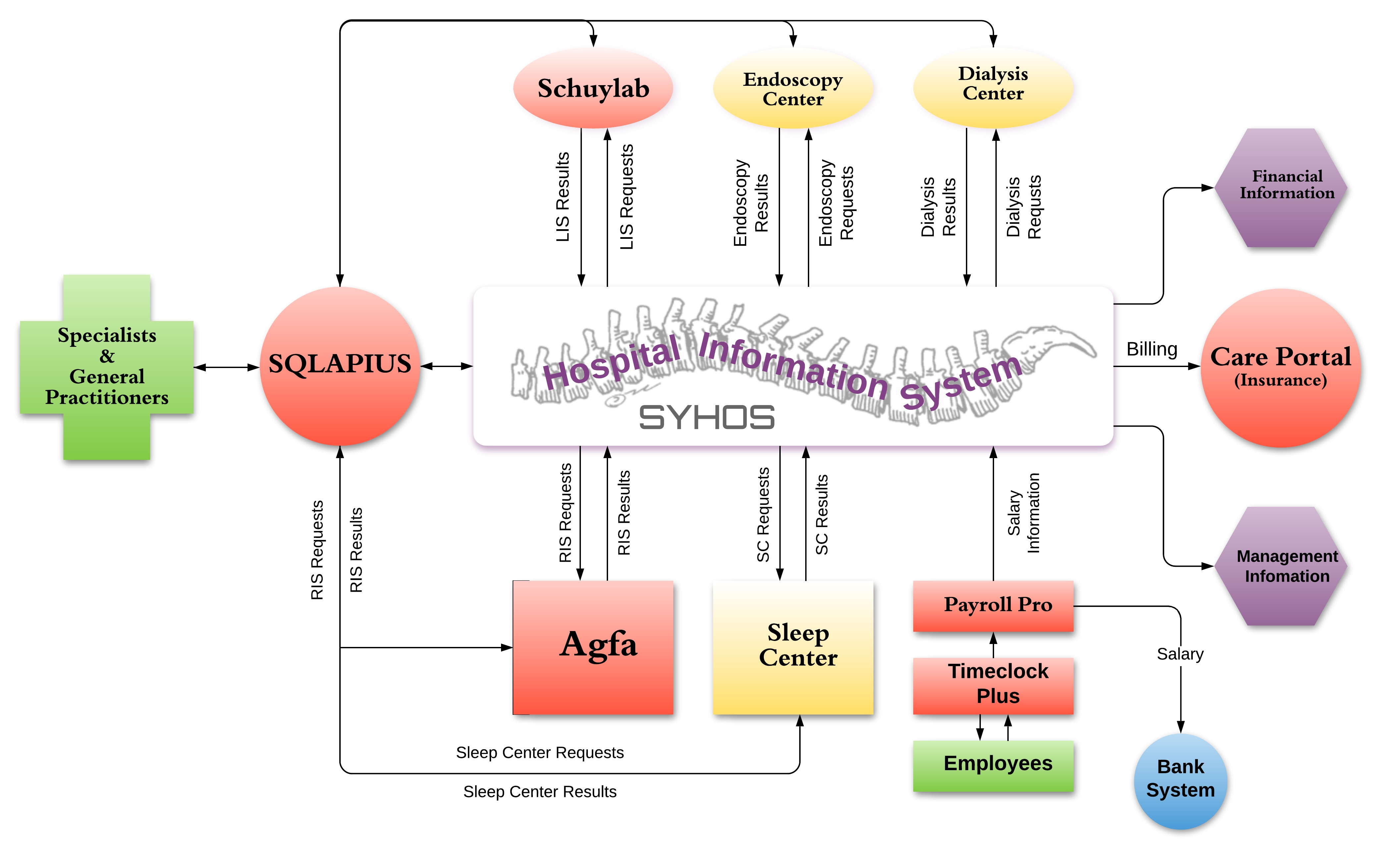 History
From its start as a maternity clinic the hospital has steadily expanded its services and now provides general surgery, orthopedic surgery,  gynecology, urology, plastic surgery, 
ophthalmology, endoscopy, radiology and lab services, internal medicine and a sleep center.
Mission
Mission:  To Reflect Christ
Vision:  Respect patients and exceed expectations.
Values:  HIReach (Humility, Integrity, Resilience, Enthusiasm, Accountability, Compassion and Hospitality)
Statistical Summary
Future Goals
Mortality									  01			Market Share			35%		
Transference							  06 			Occupancy					65%
Falls												  02			Outpatients		 42,100
Intra Hospital Infection  01			Inpatients				8,007
Complaints								  08			Beds									100
Needle Stick Injury			  02
Short term goals:
Construct 4 state of the art operating theatres
Complete our Dialysis  Center
Employ qualified and dedicated personnel 
Set up a pharmacy to serve external patients
Become an accredited JCI and ISO facility 
Long term goals: 
Reconstruct the facilities at both locations to avoid flooding in the future